Future of GasConsiderations
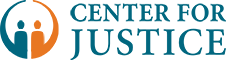 Racially Discriminatory Redlining
Child Asthma
Toxic Waste Sites and Race
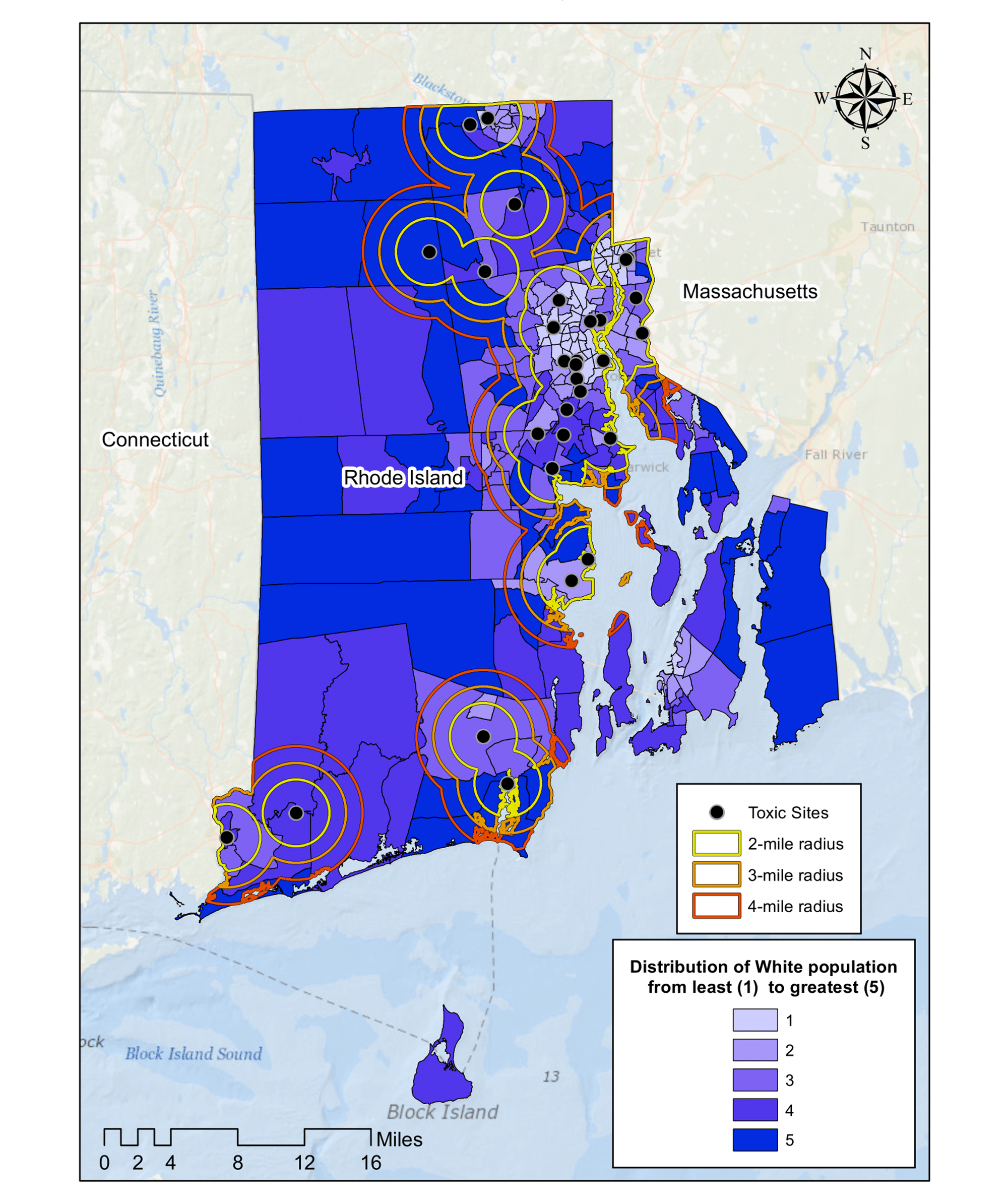 Household Income
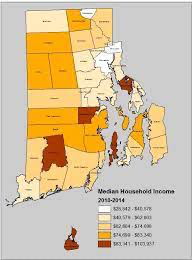 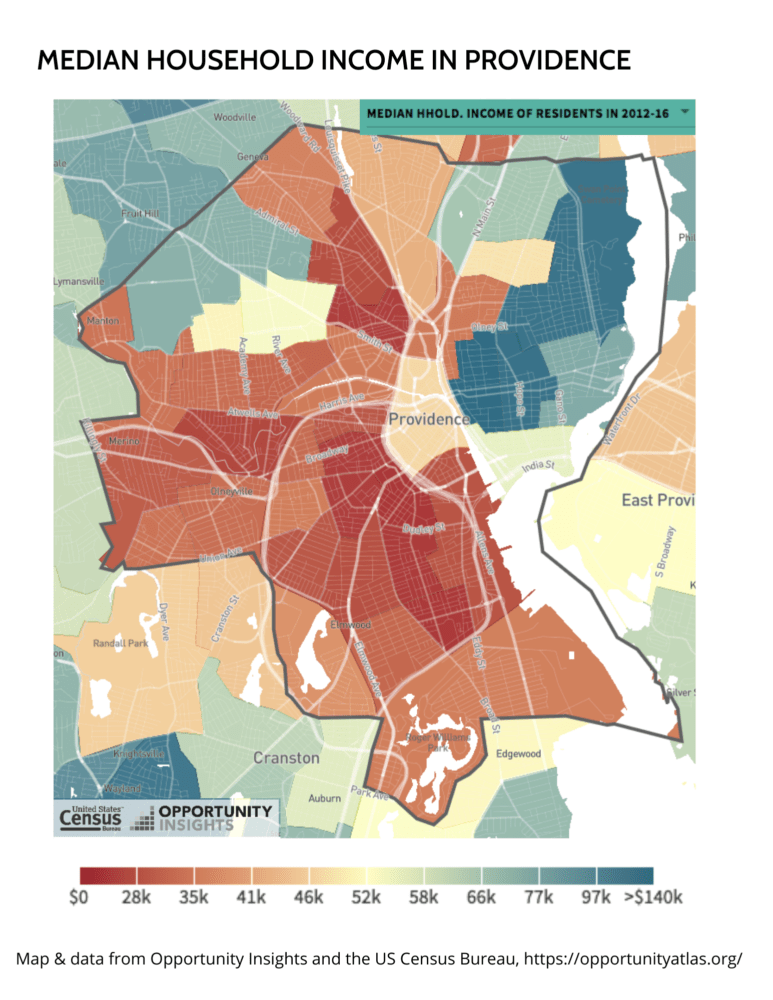 Lead Poisoning, Asthma, Income & Older Housing Combined